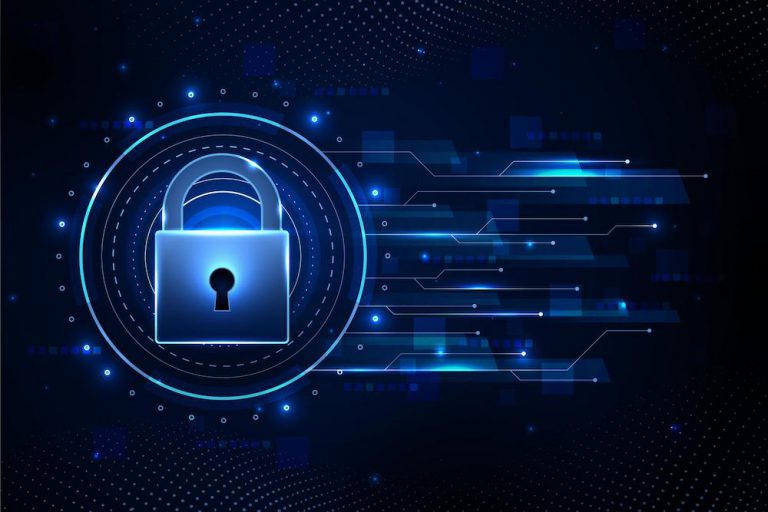 Types of cybercrime:
Identity theft: that’s when a criminal steals personal information and by doing that they can pretend to be someone else. And by doing that they can steal money or buy goods.
Phishing: that’s when a criminal creates a fake website that sends an email to a person saying that there's something wrong with their account so that when they press on it the criminal will have access to the persons login details to steal money.
Scamming: that’s when a criminal sends an email to person threatening to go to court if the person doesn’t send money or sometimes the criminal will set something at a very low price or ask for a donation, and if someone is fooled by these tricks they will send money to the criminal.
Hacking: that’s when a criminal breaks into a computer system so steal files that have a lot of personal information such as: bank systems.